ЮРИЙ ЛЮБИМОВ И ТЕАТР НА ТАГАНКЕ
Презентацию по истории
подготовила ученица 10 класса МОУ КСОШ №1
Бабурина Надежда
2019г
ЮРИЙ ЛЮБИМОВ
Театральный режиссёр  и педагог. Народный артист Российской Федерации, один из реформаторов российского театра.
Семья и детство
Юрий Петрович Любимов родился 30 сентября 1917 года в Ярославле. 
Его отец – Любимов Пётр Захарович, купец, держал магазин в Москве.
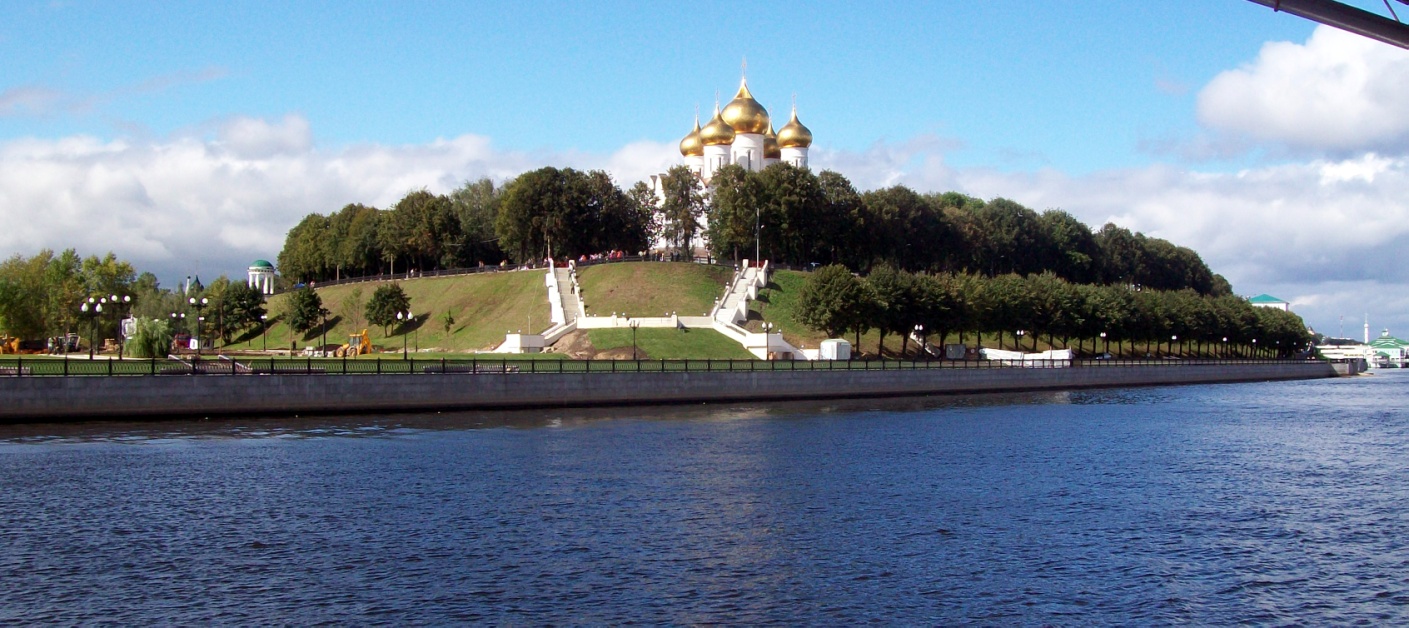 г. Ярославль
Большое влияние оказала на Любимова его мама, учительница начальных классов. Она учила его любви к книгам, музыке и театру, «пыталась» обучать игре на фортепиано.
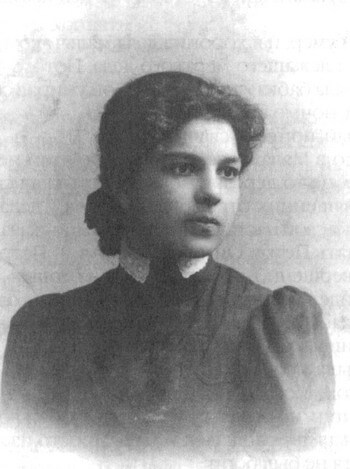 Анна Любимова, мать Юрия
УЧЕБА
Оставив школу в 1932 году, Любимов поступил в электромеханический техникум. Одновременно он занимался в хореографической студии.
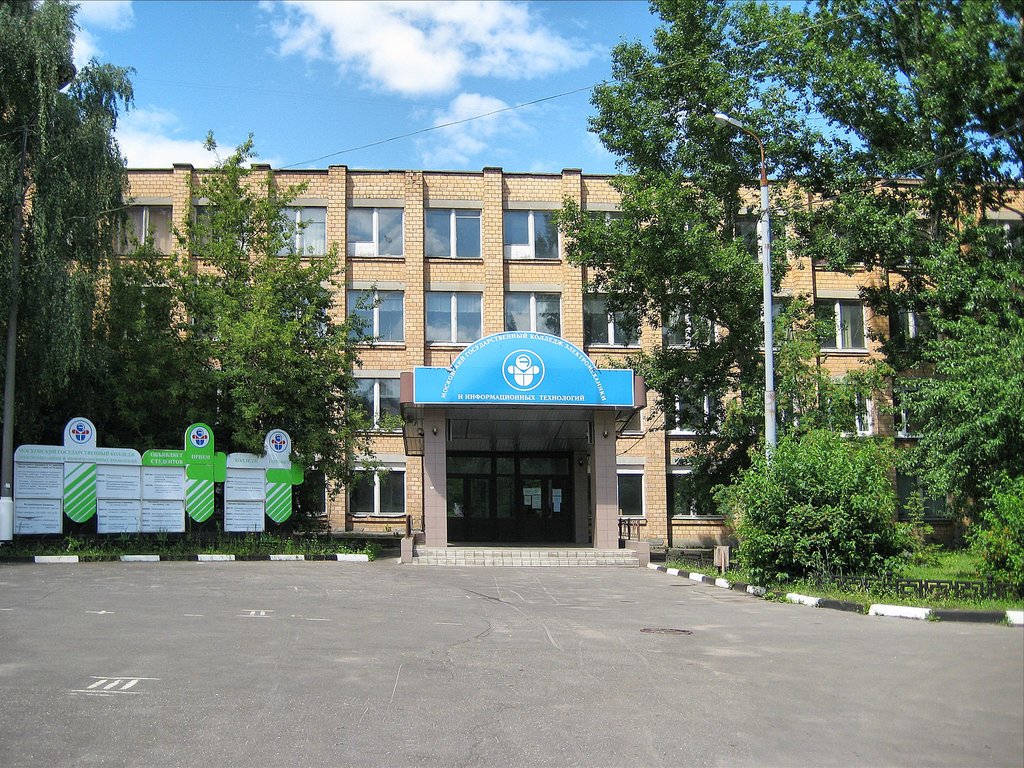 Московский электромеханический техникум
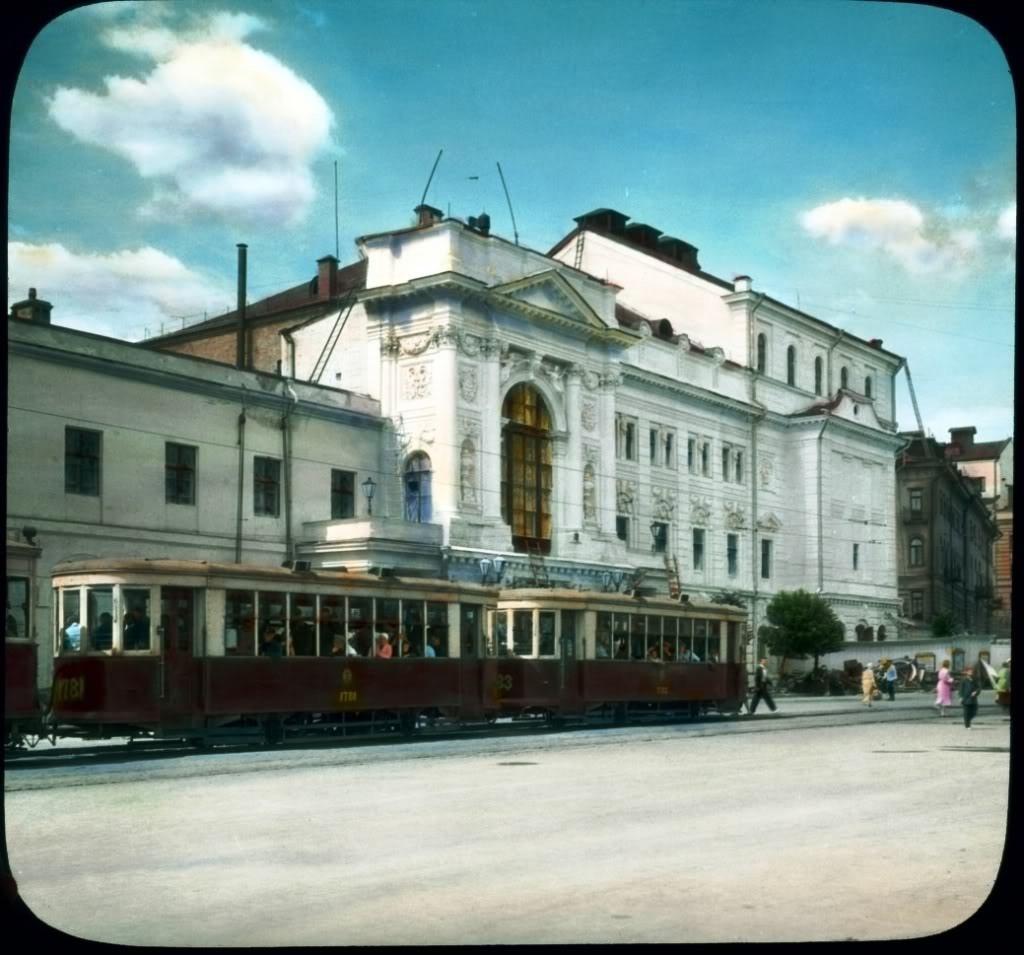 В 1934 году Любимов был принят во Вторую студию МХАТ.	После закрытия МХАТа II, Любимов перевёлся в театральное училище имени Б. В. Щукина при Театре им. Вахтангова, которое окончил в 1939 году.
МХАТ II
После окончания училища он был призван в армию. Участвовал в Советско-Финской войне. 
С 1941 по 1947 годы Любимов служил в ансамбле песни и пляски НКВД.
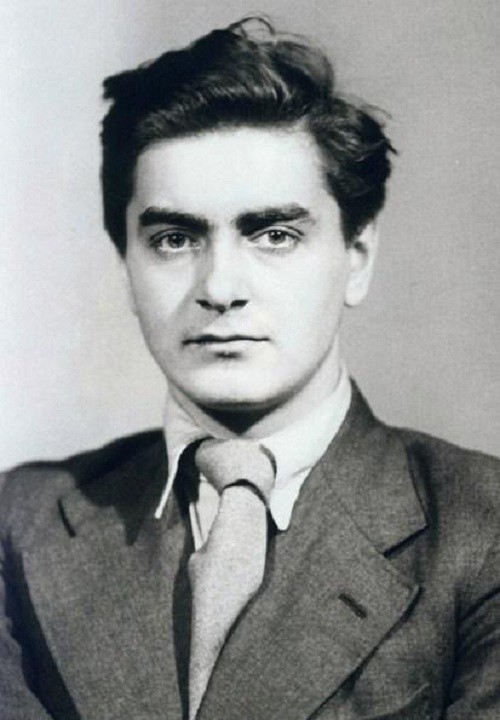 КАРЬЕРА  АКТЕРА
После демобилизации он снова в вернулся в Театр им. Е. Вахтангова. 
		На сцене этого театра с 1946 по 1964 год он сыграл свыше 30 ролей в спектаклях.
Театр им. Вахтангова
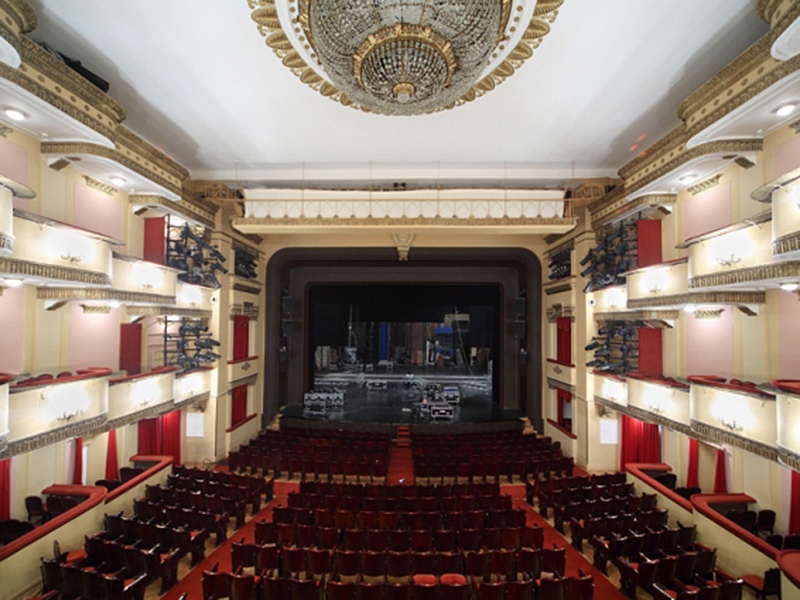 Сцена театра им. Вахтангова
В 1959 году Любимов дебютировал как режиссер, поставив на вахтанговской сцене пьесу А.Галича «Много ли человеку надо». Затем  он становится преподавателем Театрального училища им. Б. Щукина.
В 1964 году Юрий Любимов назначается на должность директора Театра на Таганке.
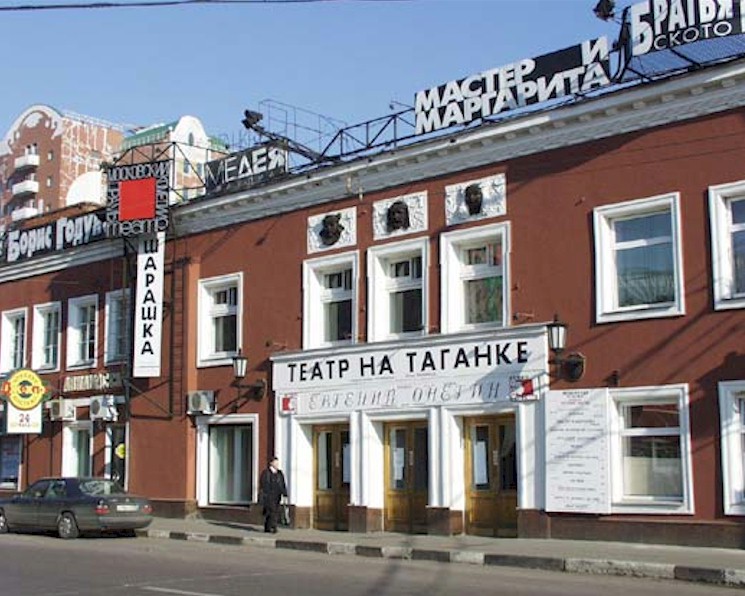 НАЧАЛО ТЕАТРА НА ТАГАНКЕ
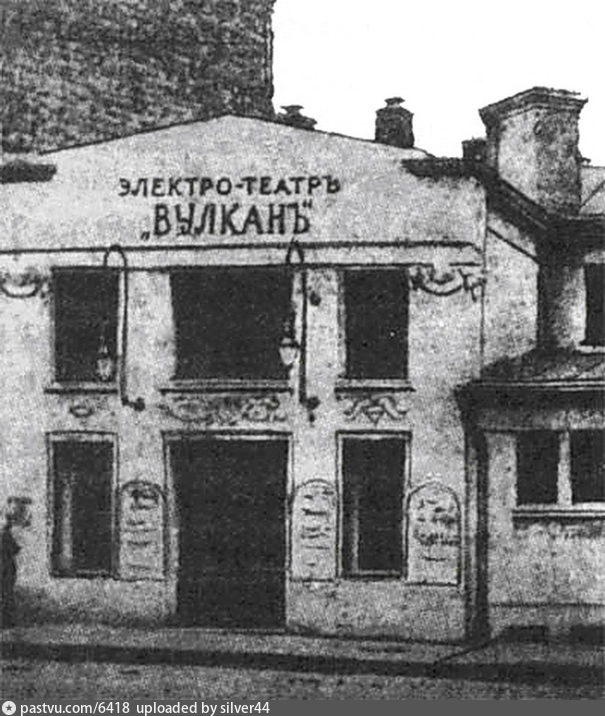 Театр на Таганке имеет долгую богатую историю.
		       Сначала это был модный в то время электротеатр «Вулкан», где показывали немое кино.
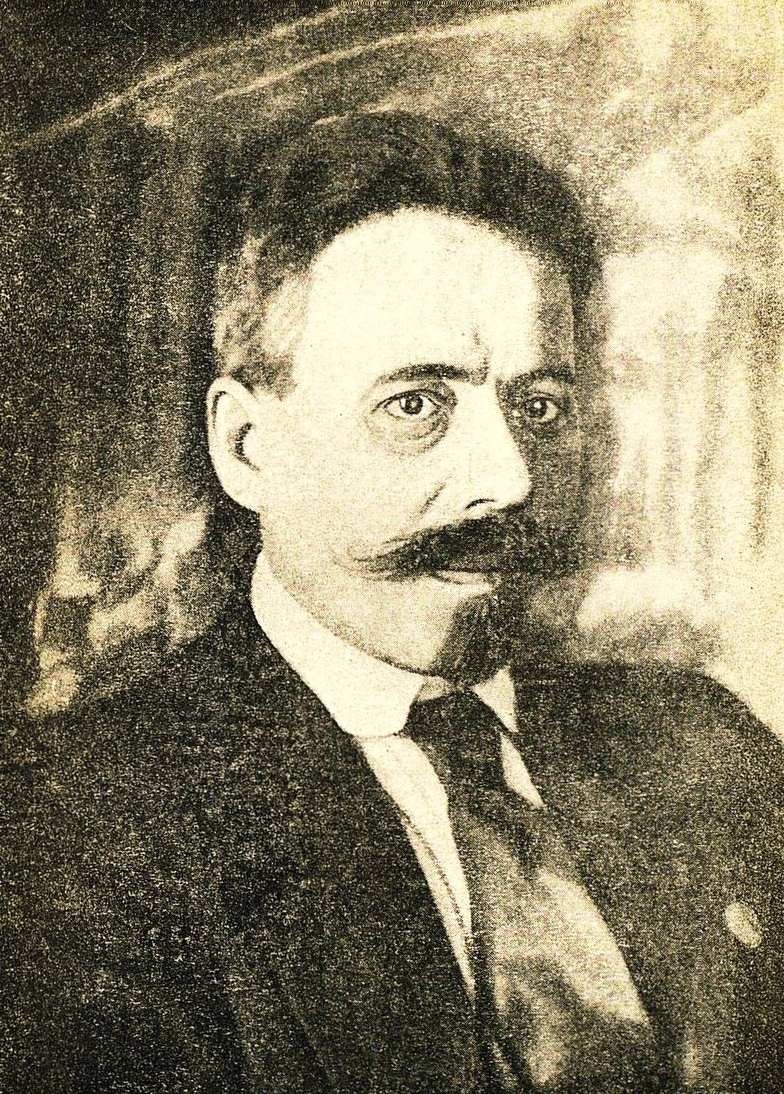 С 1922 года «Вулкан» передали Рогожско-Симоновскому театру и Студии Вахтангова. 	Позже стал называться  «Театр Сафонова», потому что им руководил секретарь Рогожского района Москвы Сафонов.
А.К Сафонов
В 1946 году Театр Сафонова реорганизовали в Театр драмы и комедии. Он был почти не посещаем.
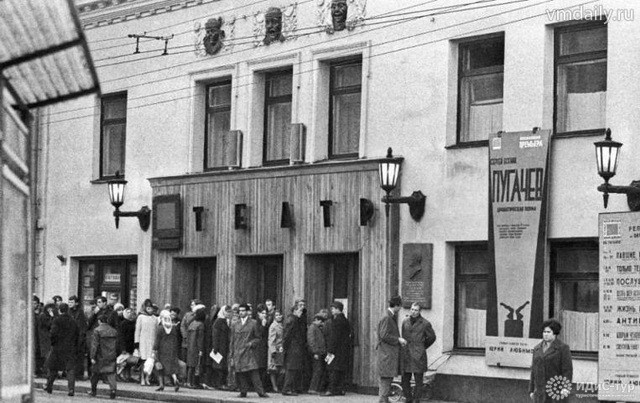 23 апреля 1964 года спектаклем «Добрый человек из Сезуана» открылся новый театр -  «Театр на Таганке»
Юрий Любимов поставил на сцене нового театра множество успешных спектаклей. 
	А «Добрый человек из Сезуана» стал талисманом театра.
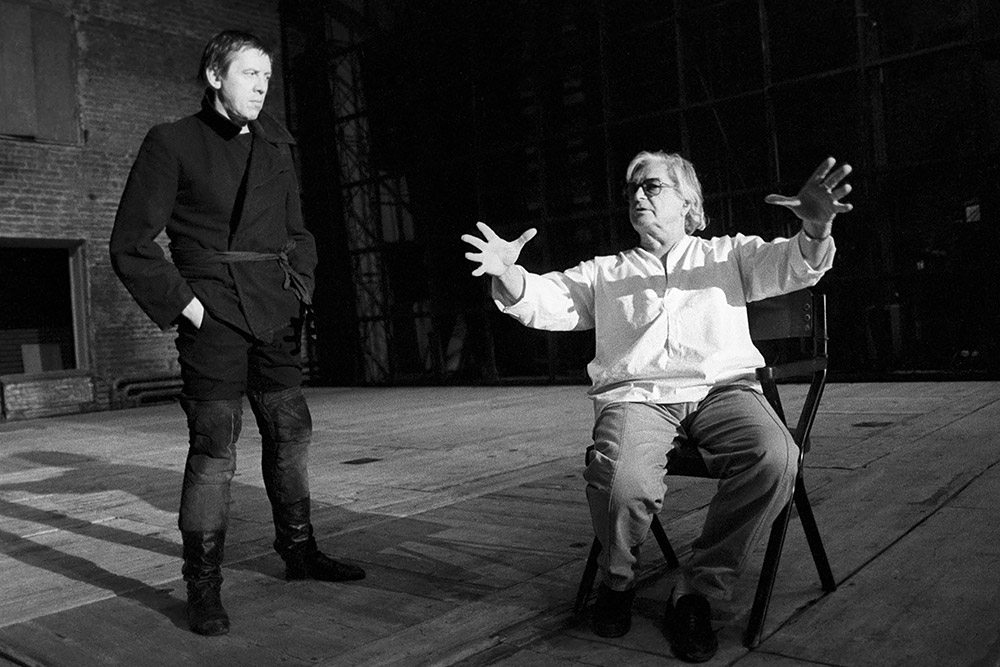 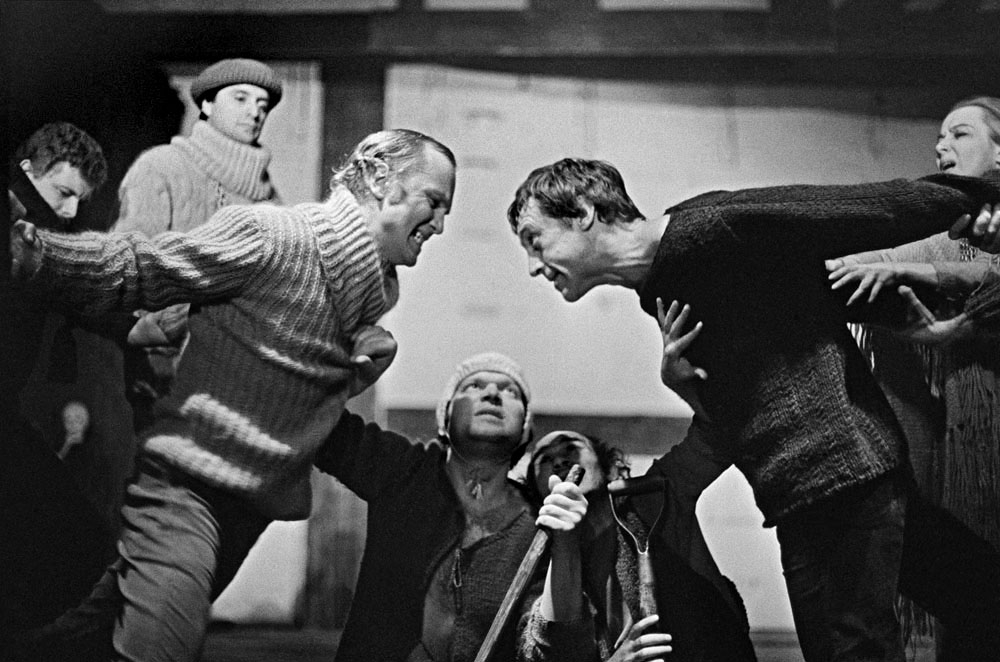 Следующие спектакли только подкрепили успех Любимова. Одними из самых известных были «Десять дней, что потрясли мир» по Риду, «А зори здесь тихие», «Гамлет», «Деревянные кони» и «Мастер и Маргарита».
«Гамлет»
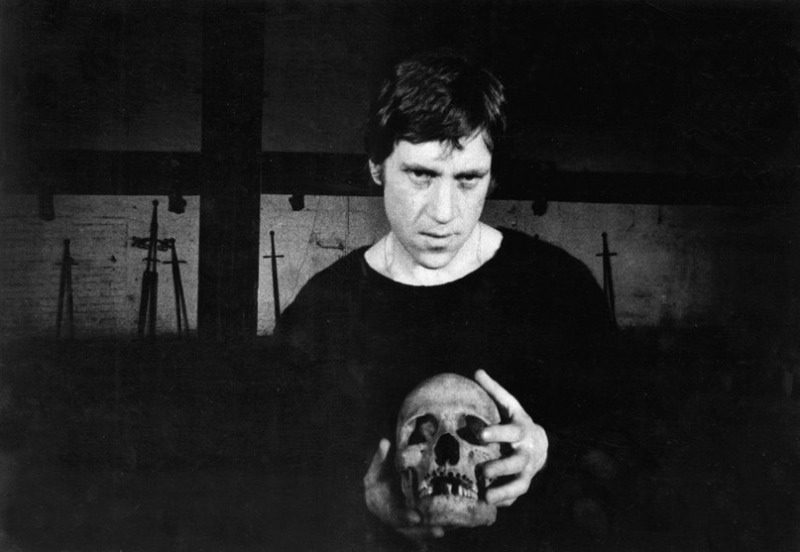 На сцене Таганки работали великие и знаменитые актеры.
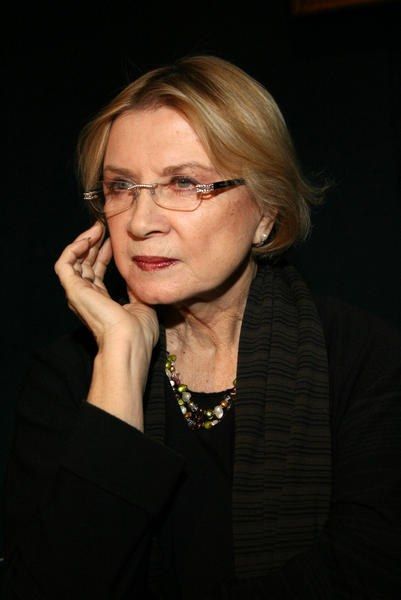 ВЛАДИМИР ВЫСОЦКИЙ
АЛЛА ДЕМИДОВА
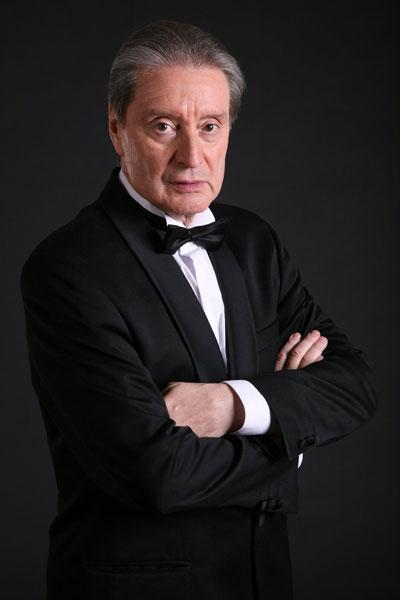 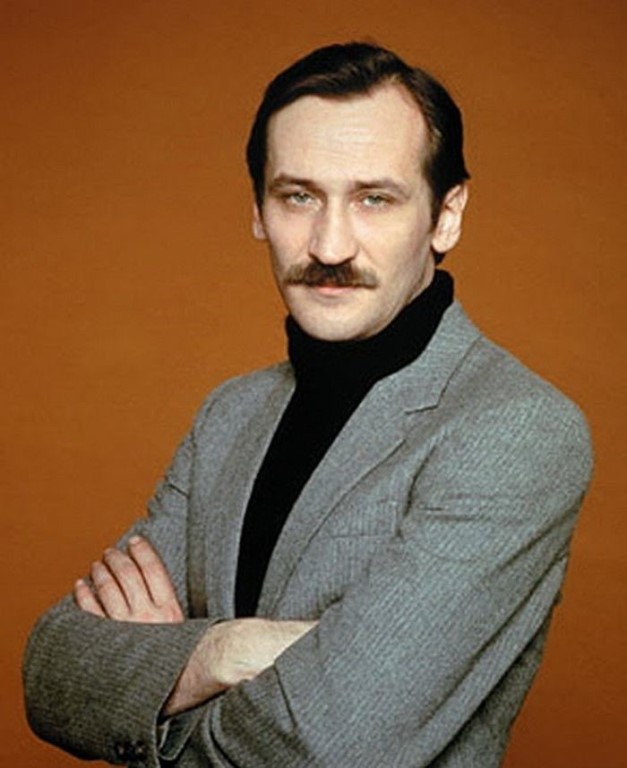 ВЕНИАМИН СМЕХОВ
ЛЕОНИД ФИЛАТОВ
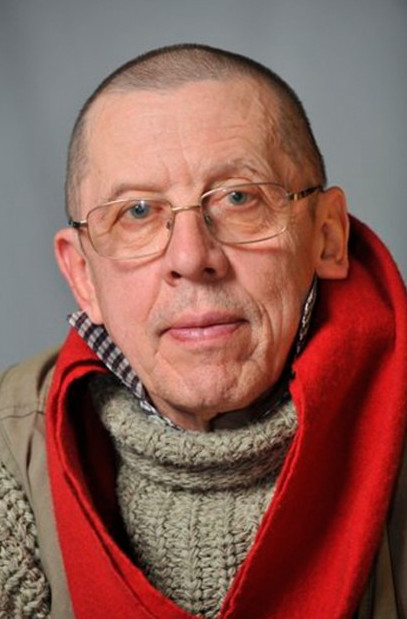 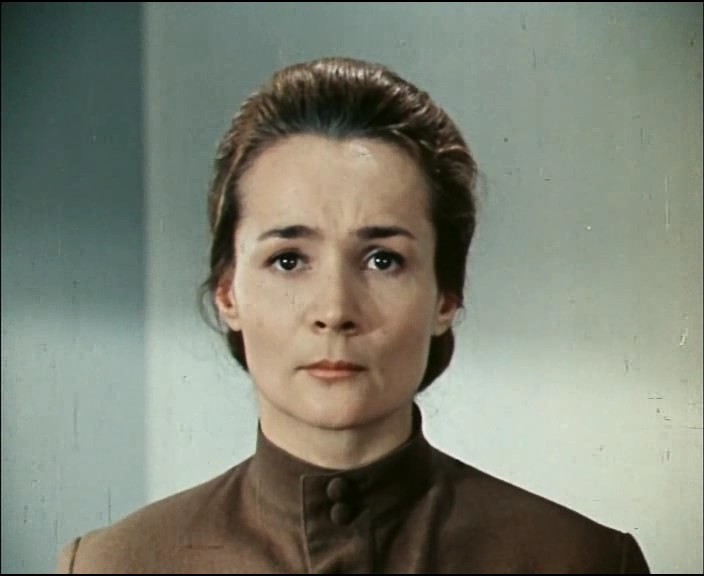 ЗИНАИДА СЛАВИНА
ВАЛЕРИЙ ЗОЛОТУХИН
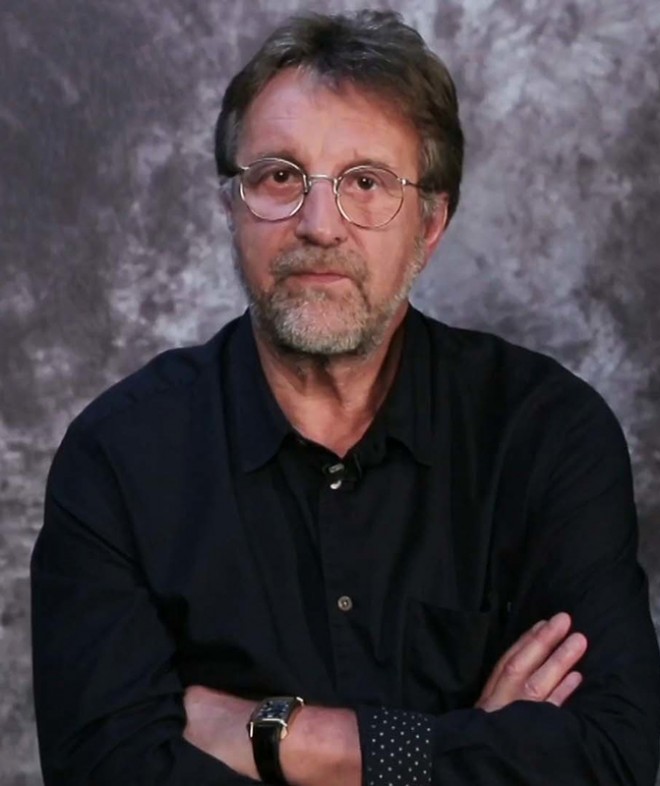 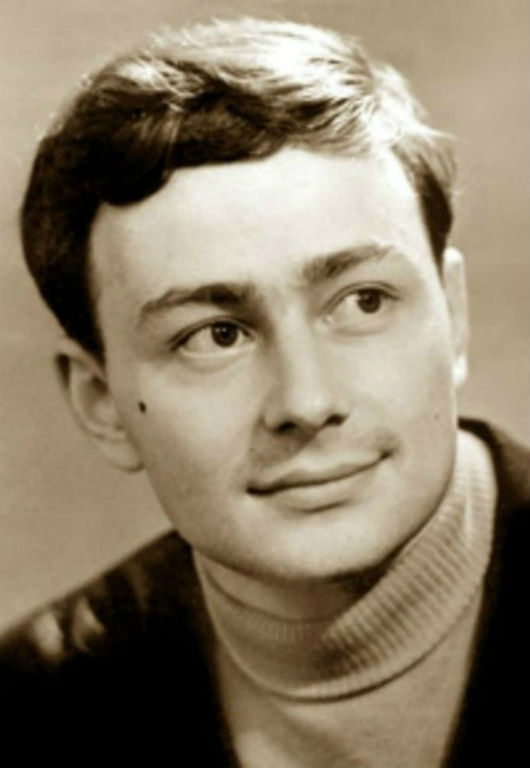 ЛЕОНИД ЯРМОЛЬНИК
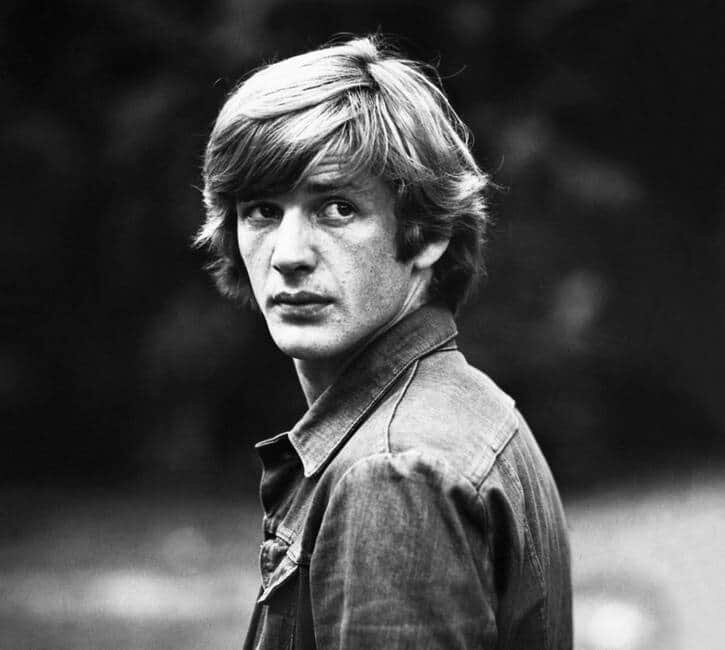 ВСЕВОЛОД АБДУЛОВ
АЛЕКСАНДР АБДУЛОВ
Юрий Петрович увлекается идеями
    «Эпического театра» Брехта, суть которого вовлечение зрителя в процесс спектакля.
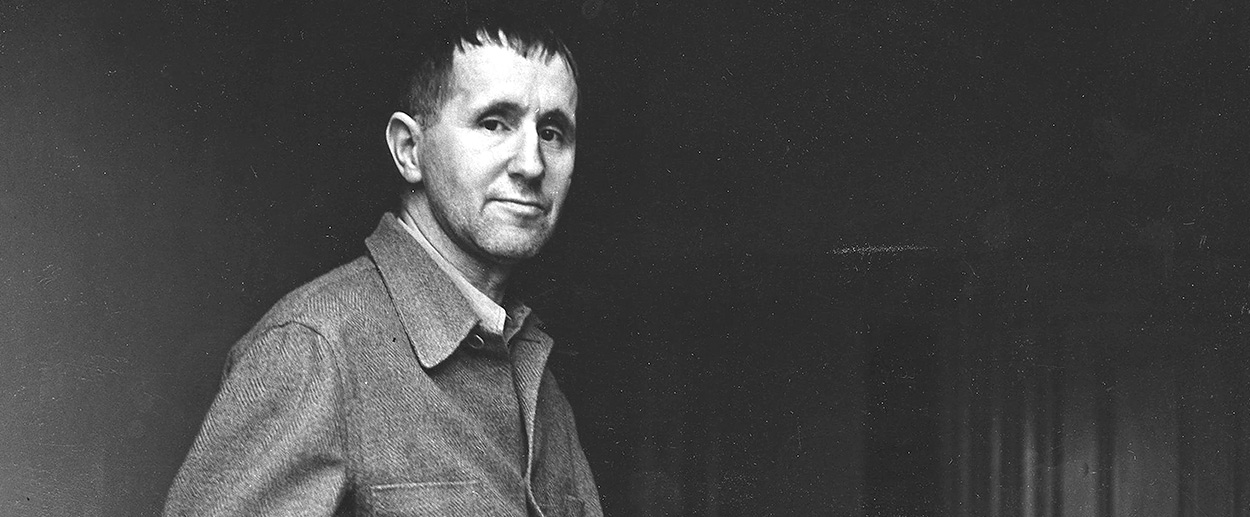 Бертольт  Брехт
Любимов полностью модернизировал театр и не обращал внимания на запреты и контроль, поэтому театр стал «островом свободы»
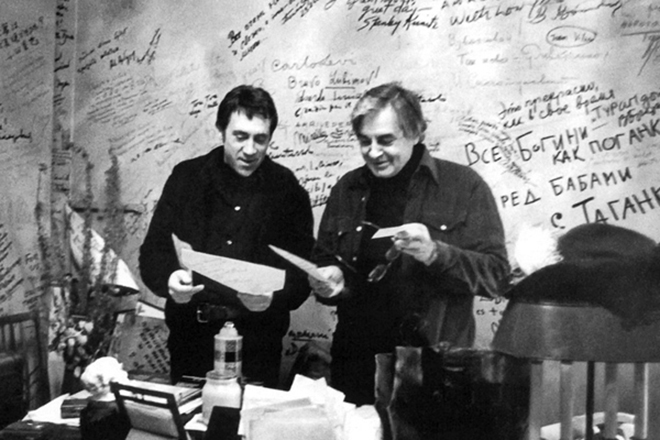 Любимов и Высоцкий
В 80-ых годах у Любимова начинаются проблемы с советской властью.
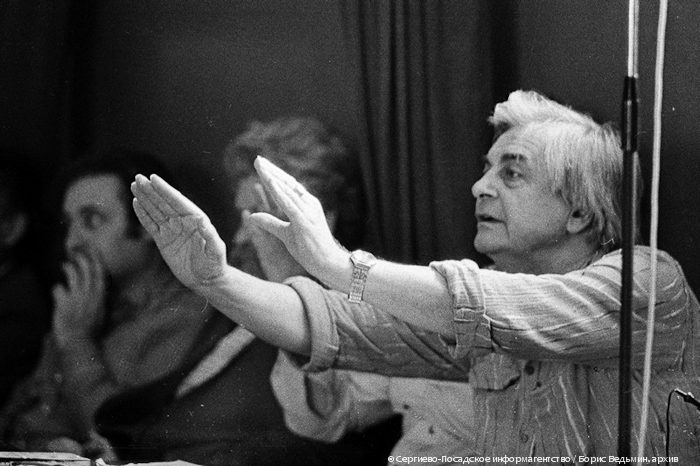 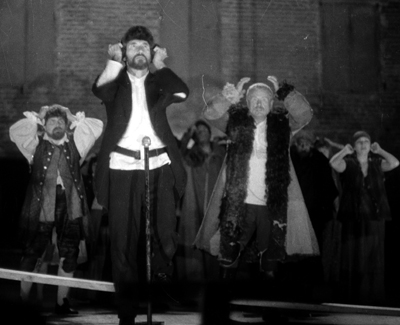 Министерство культуры  контролировало режиссера из-за того, что он ввел новшества в театр. Многие спектакли запрещались и не показывались, потому что чиновники видели в них осуждение и критику политической власти.
Спектакль «Борис Годунов»
ГРАЖДАНСКАЯ ПОЗИЦИЯ
Любимова считали талантливым, но в тоже время политически-оппозиционным деятелем.
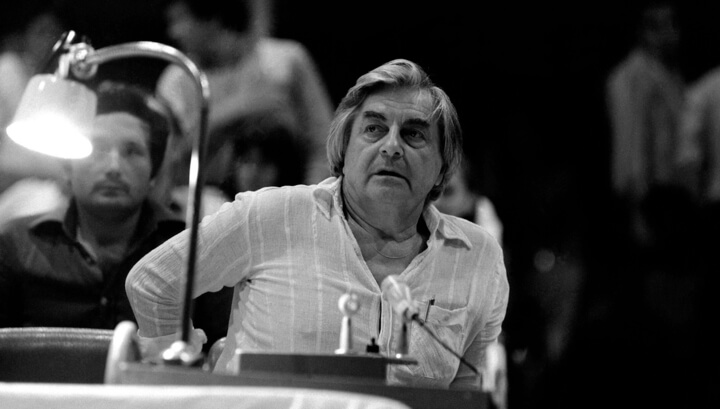 Исключением из партии, увольнением с работы Любимову угрожали регулярно.
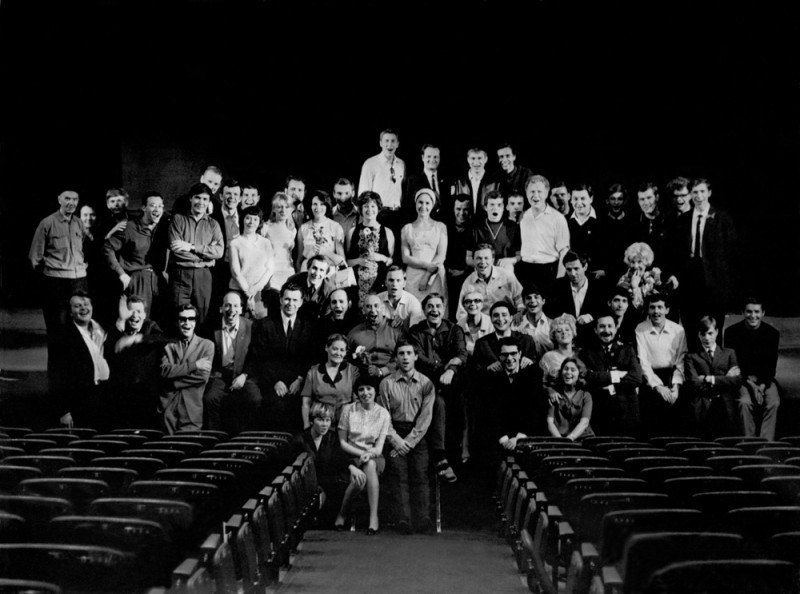 Последней каплей стал запрет спектаклей «Владимир Высоцкий», «Борис Годунов» и репетиции «Театрального романа», в которых была скрытая критика советской власти.
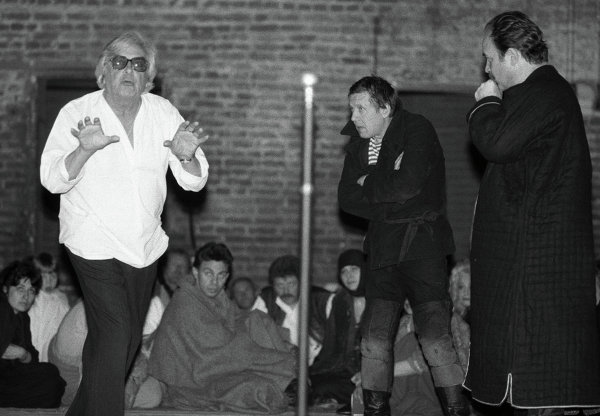 Репетиция «Бориса Годунова»
В 1984 году Любимов отправляется в рабочую поездку в Лондон, где узнает о лишении его советского гражданства.
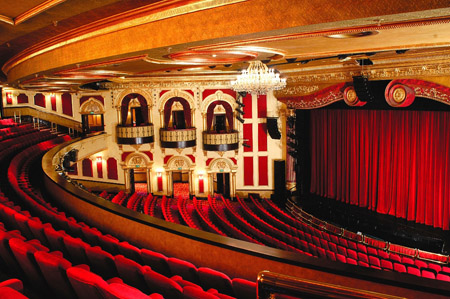 Сцена театра Лирик в Лондоне, где он поставил спектакль «Преступление и Наказание»
Будучи в эмиграции с 1984 по 1988 г. Любимов продолжал работать. Он ставил множество спектаклей и опер в разных уголках мира.
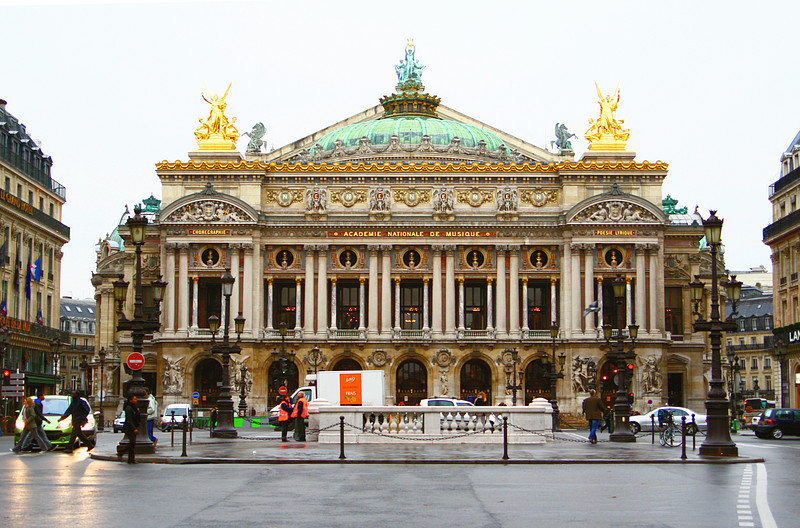 «Гранд Опера» в Париже, где работал режиссер.
Жил Юрий Петрович в Израиле, так как страна предоставила ему гражданство, за его большой талант. В ней он провел семь лет.
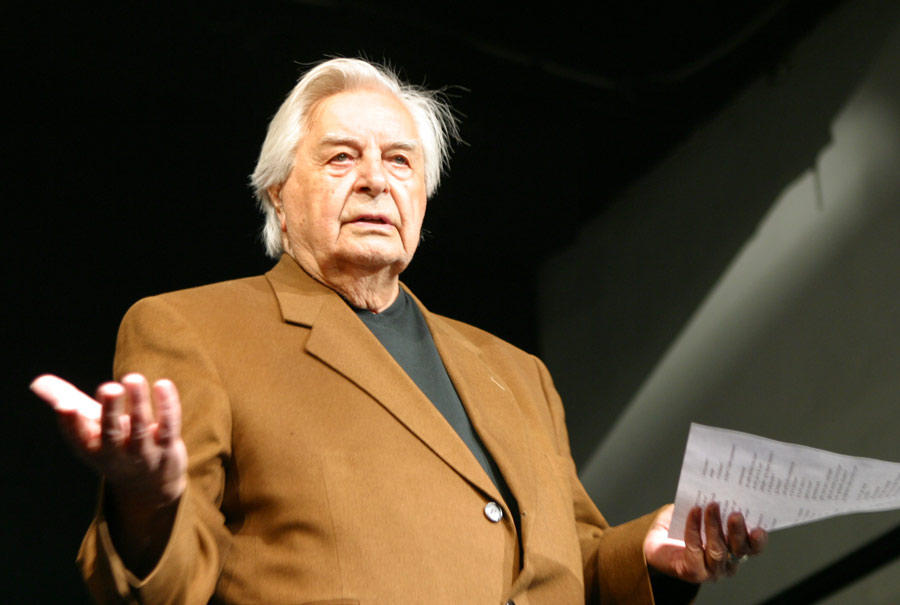 ВОЗВРАЩЕНИЕ
С изменением политической ситуации в стране стало возможным возвращение Любимова в Россию. Ему вернули гражданство и должность художественного руководителя театра в 1988 году.
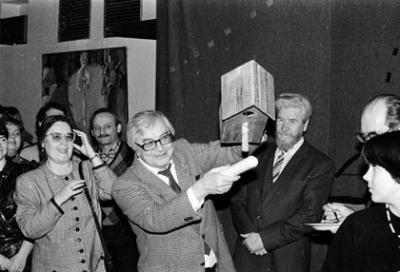 Им были восстановлены все запрещенный властью спектакли.
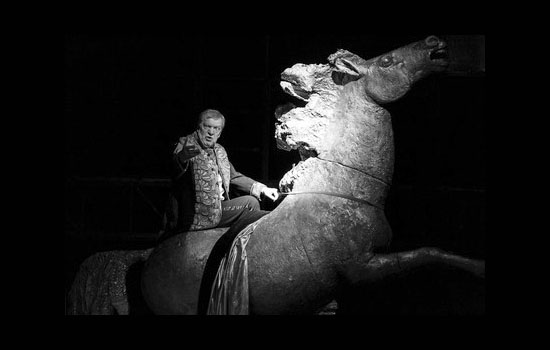 Сцена из спектакля «Театральный роман»
Но недолго длился успех и счастье. Любимову пришлось пережить жизненную драму.
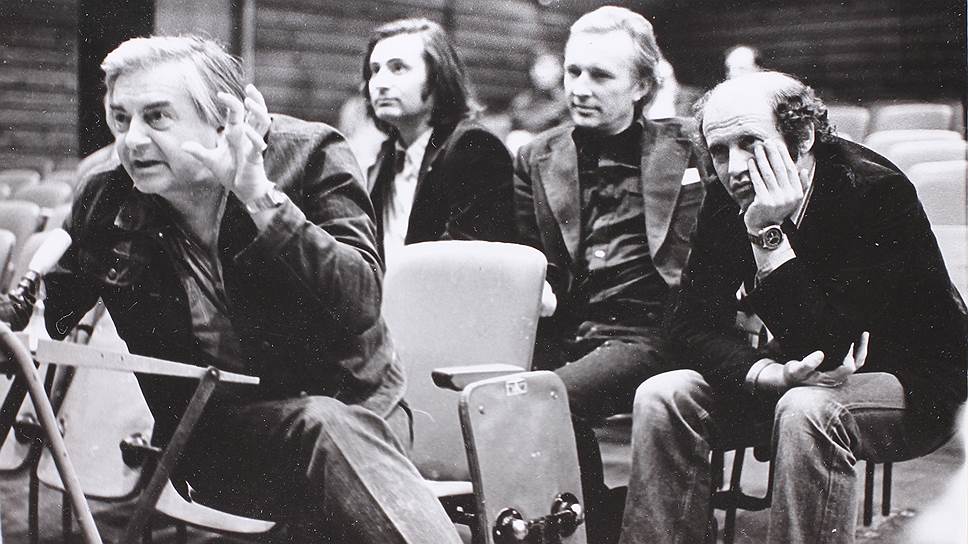 РАСКОЛ
В 1992 году в театре произошел раскол. Часть труппы, руководимая Н.Н. Губенко, ушла, предварительно обвинив Любимова в том, что он хочет «приватизировать» театр.
Ю. П. Любимов и Н.Н. Губенко на репетиции спектакля.
Оказалось, что Любимов не хотел приватизировать театр, а просто хотел перевести сотрудников и актеров  на контрактную основу.
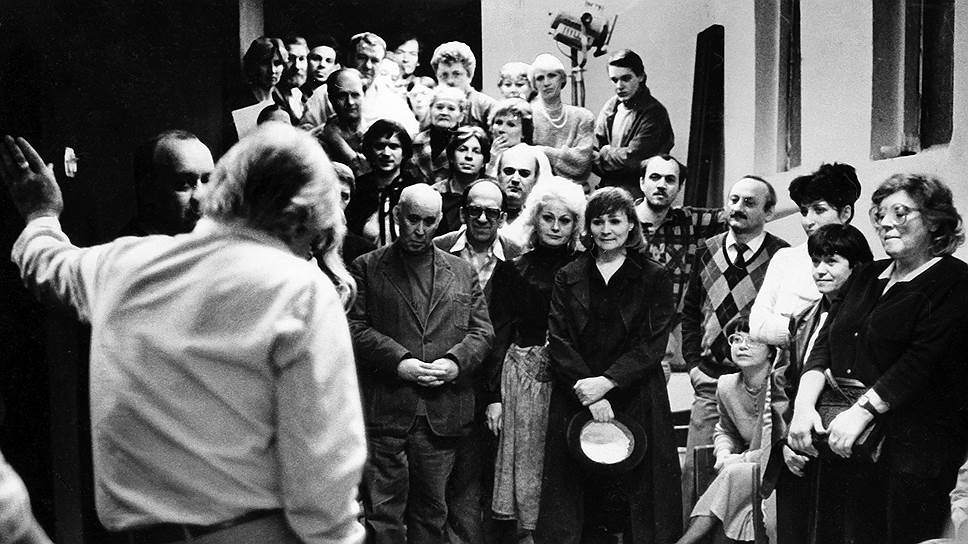 Зачинщики конфликта испугались. В результате появилось «Содружество актеров Таганки».
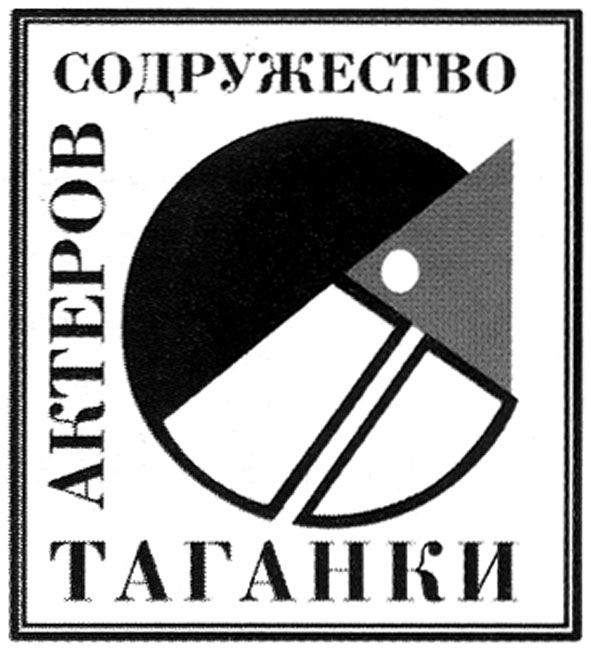 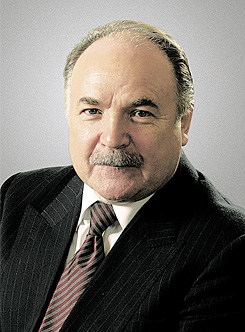 «Содружество актеров Таганки» – это новый театр, руководителем которого стал Губенко.Труппа заняла новое здание, составлявшее одно целое с театром Любимова.
Н.Н. Губенко
Старая сцена и старое здание Таганки были в очень плохом состоянии. Немало сил пришлось потратить Любимову для ремонта и модернизации театра.
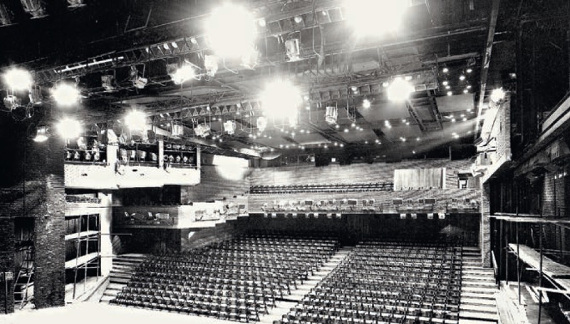 Сцена Театра на Таганке
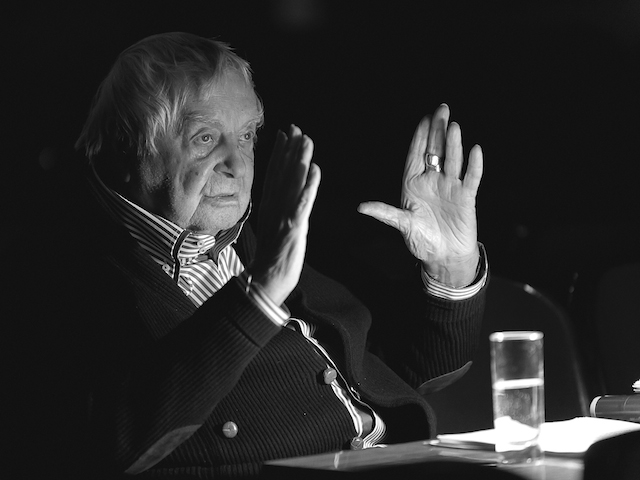 Любимов переживал сильное моральное потрясение. Фактически он создал новый театр. И зритель пошел в новую Таганку.
Любимов проработает в театре еще 18 лет, пока не случится новый конфликт  2011 году.
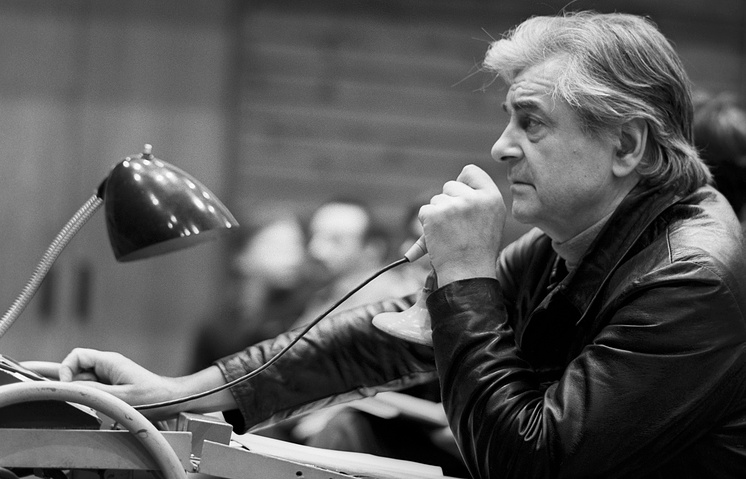 УХОД ИЗ ТЕАТРА
В июне 2011 года на гастролях в Чехии актёры театра прилюдно потребовали от Любимова отдать им гонорар за сыгранный спектакль. Желание актёров обидело режиссёра и побудило его подать заявление об отставке
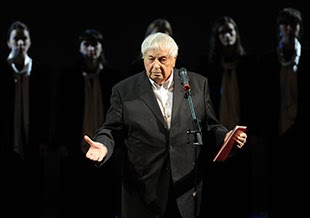 6 июля 2011 года Любимов уходит с должности художественного руководителя и директора Театра на Таганке по собственному желанию, и покинул его 16 июля, не попрощавшись с актёрами
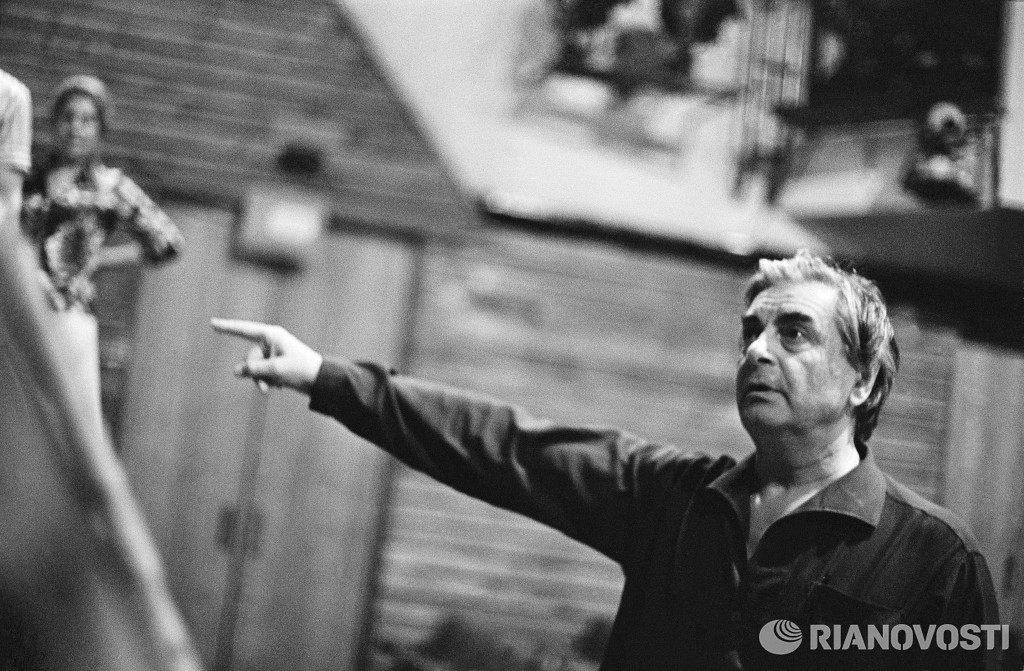 После ухода из Таганки он работал в театре им. Евгения Вахтангова, где когда-то начинал.
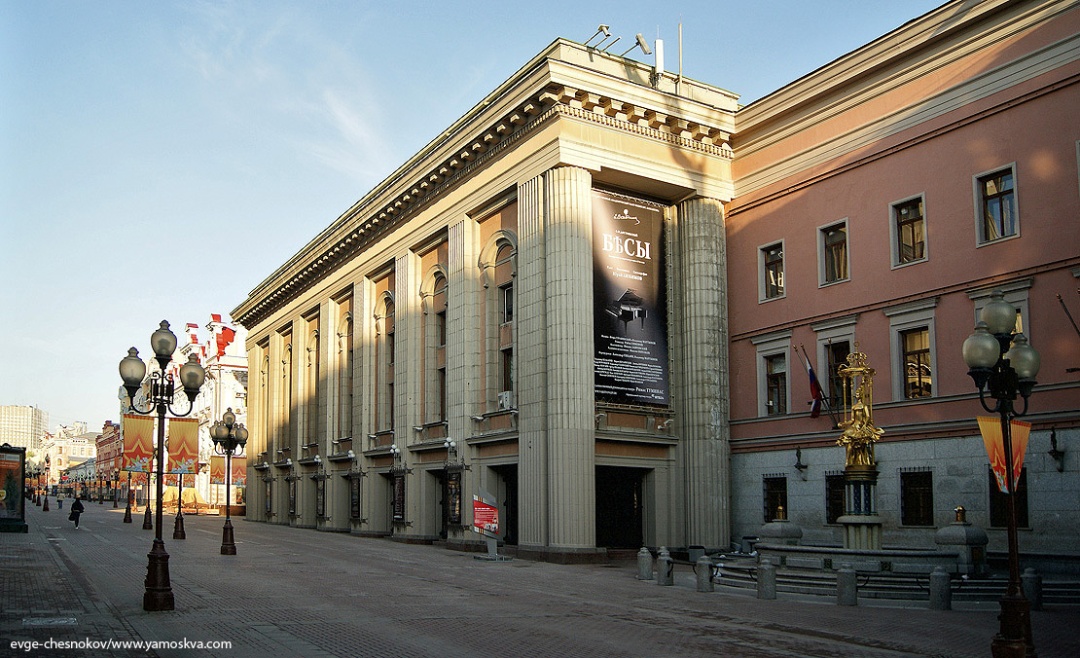 Театр им. Вахтангова
С 2012 по 2014 годы Любимов поставил  спектакль и 2 оперы, которые имели ошеломляющий успех.
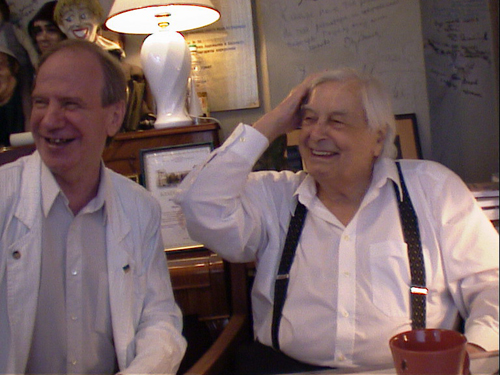 В 2013 году Любимов работает в Большом театре. Ставит оперу «Князь Игорь». Эта опера имела грандиозный успех: интерес был великий, зал аплодировал стоя и трансляция велась даже за рубежом.
Сцена Большого театра
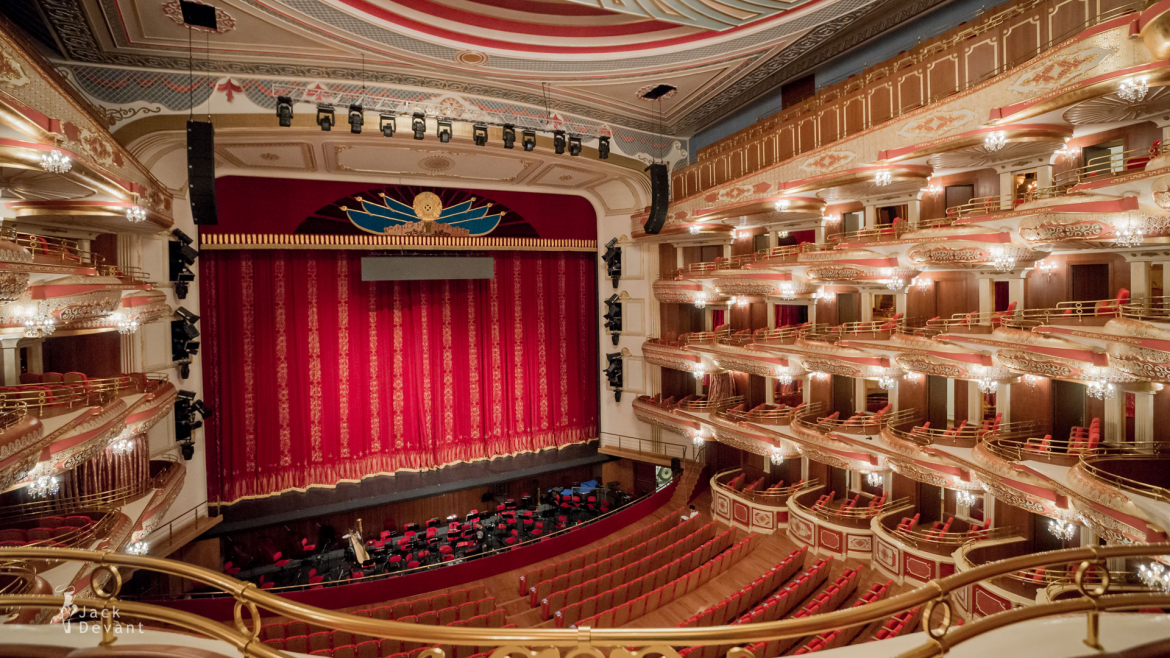 ПОСЛЕДНИЕ ГОДЫ ЖИЗНИ
В 2012 году режиссер попал в больницу с сердечным приступом. Выписался спустя полутора месяца лечения.
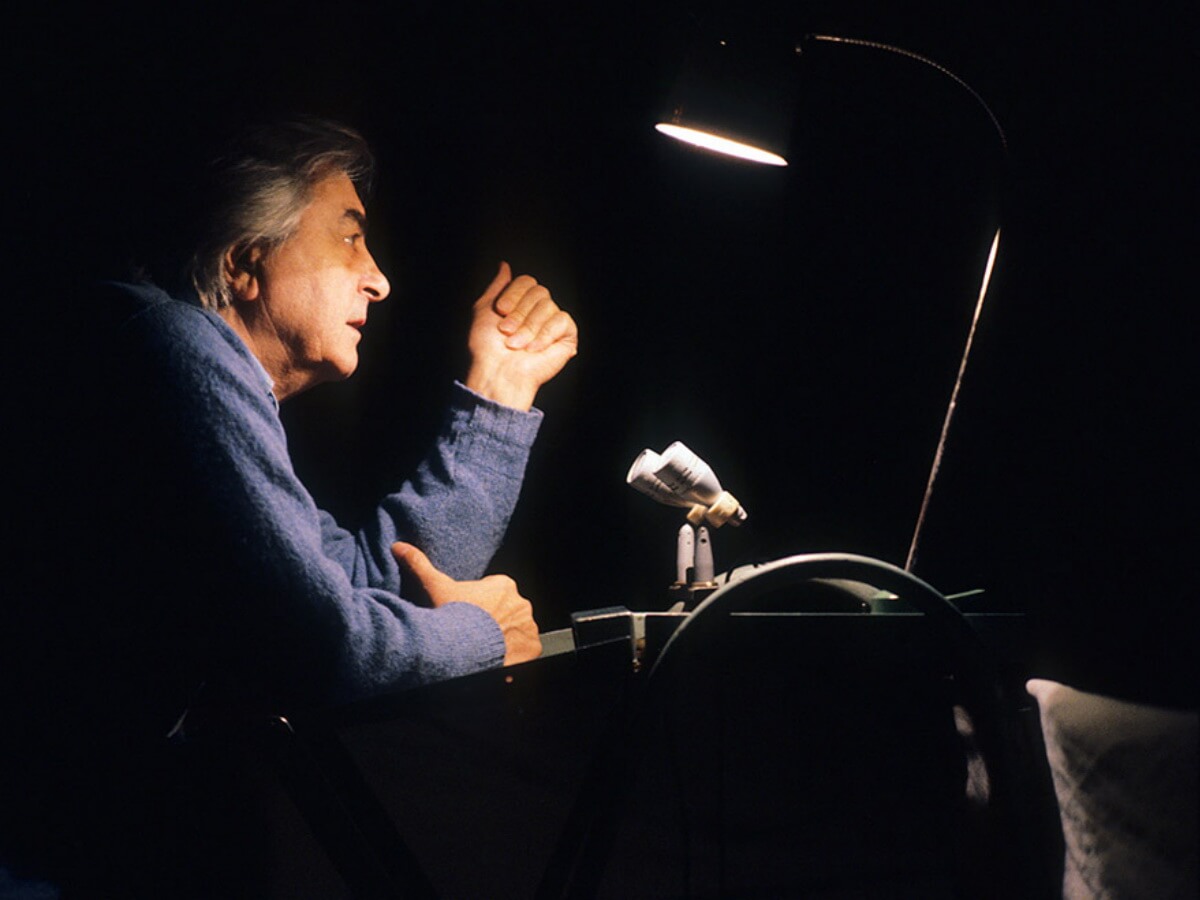 2 октября 2014 он был срочно госпитализирован с сердечной недостаточностью. Скончался Юрий Любимов 5 октября 2014 года на 98-ом году жизни. Похоронен на Донском кладбище в Москве.
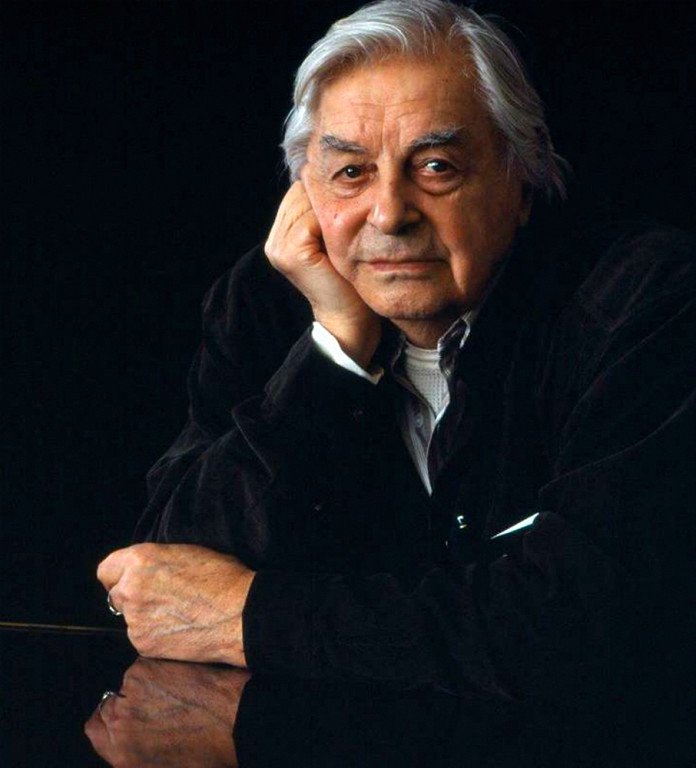 СУДЬБА ТАГАНКИ ПОСЛЕ ЛЮБИМОВА
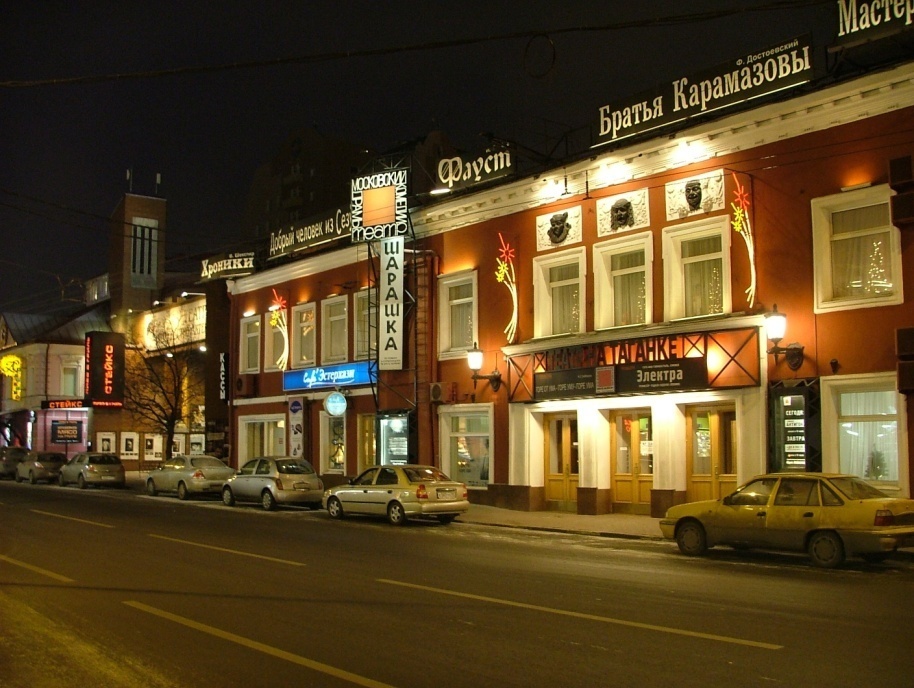 После раскола театр так и не стал единым целым. И по сей день существует «Театр на Таганке» и театр «Содружество актеров Таганки»
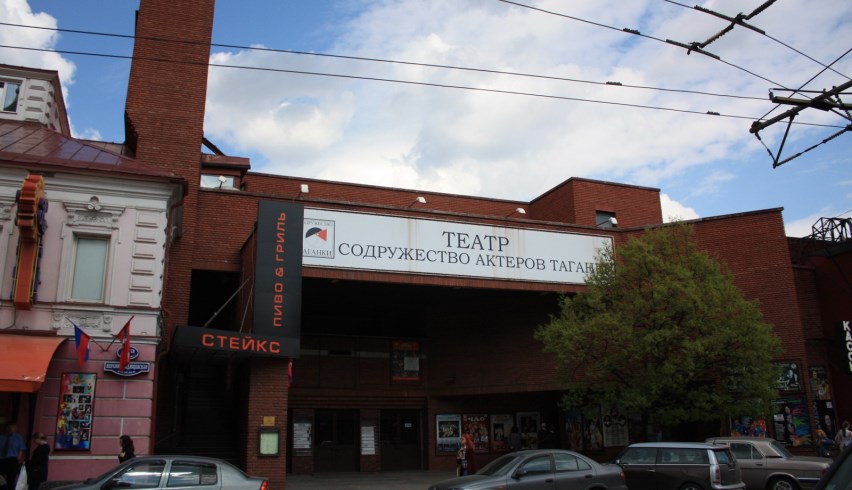 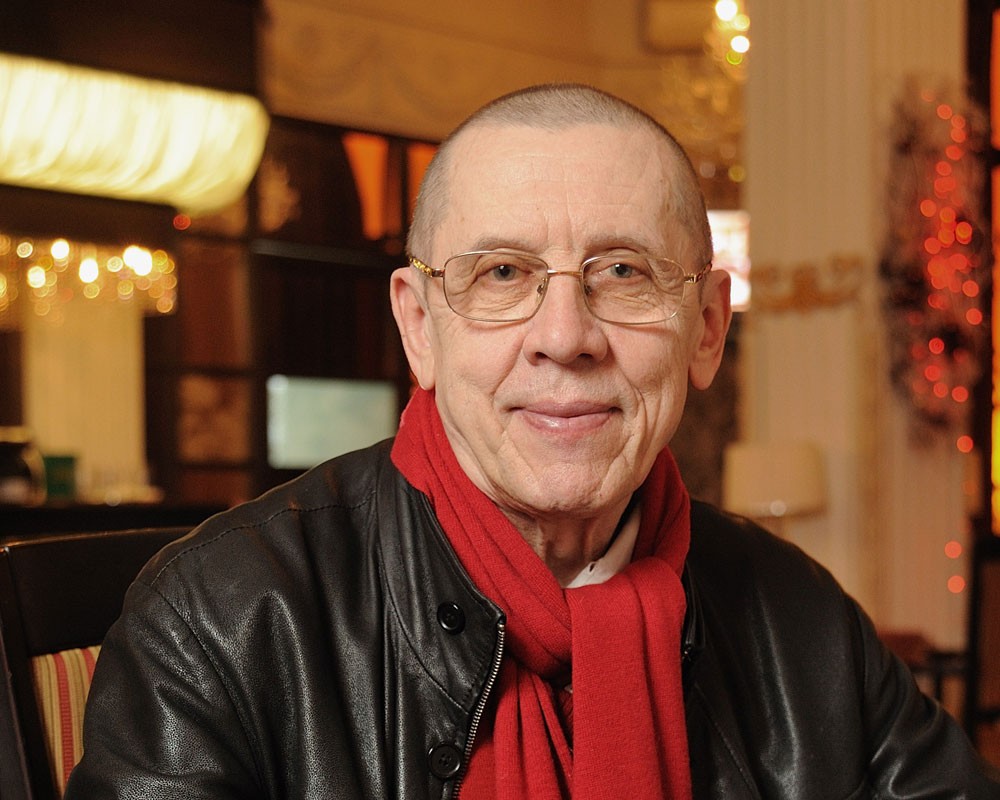 Новыми художественными руководителями театра после Любимова стали Валерий Золотухин (до 2013г.) и Владимир Флейшер (до 2015г.)
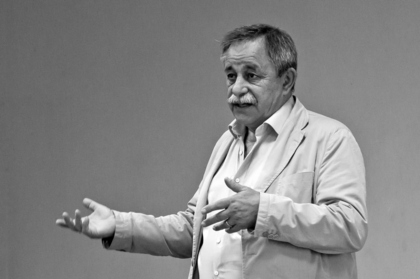 В. Золотухин
В. Флейшер
С марта 2015 по настоящее время директором и худруком Театра на Таганке является Ирина Апексимова.
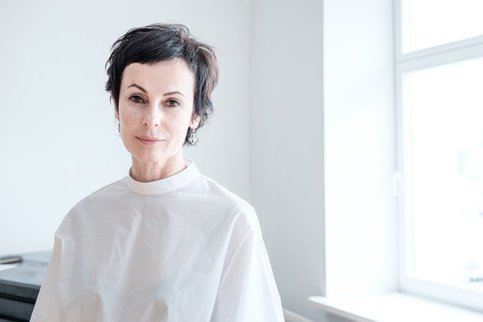 И. Апексимова
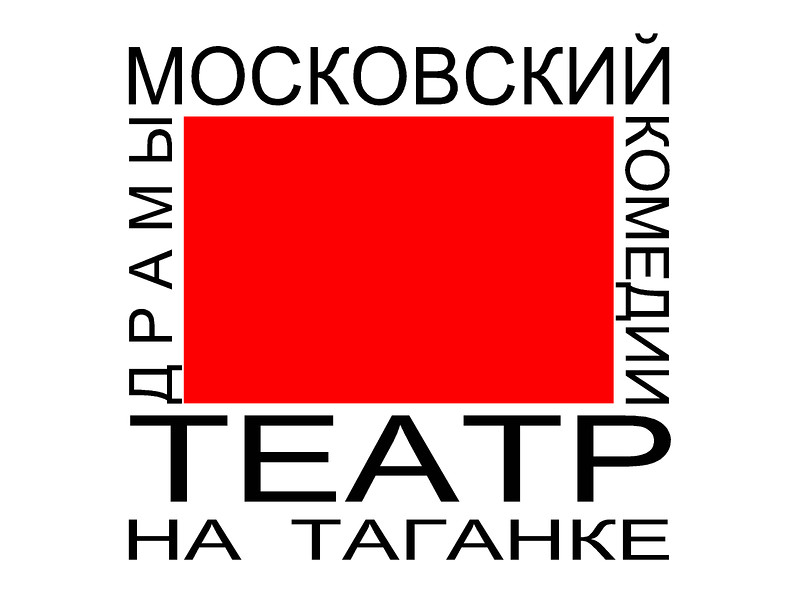 Несмотря на раскол, конфликты  и множество новых художественных руководителей, Театр на Таганке все равно связан с Юрием Петровичем Любимовым. Именно он основал и вложил всю душу в этот театр и за свою жизнь поставил немало успешных спектаклей.
ОЦЕНКИ В ИСТОРИИ
«С ним трудно работать. Правда... Очень интересно, но очень трудно, потому что он пробует сам. Он знает какой-то результат, что должно выйти, и делает по пятнадцать-шестнадцать вариантов. И все время требует играть в полную силу на репетициях».
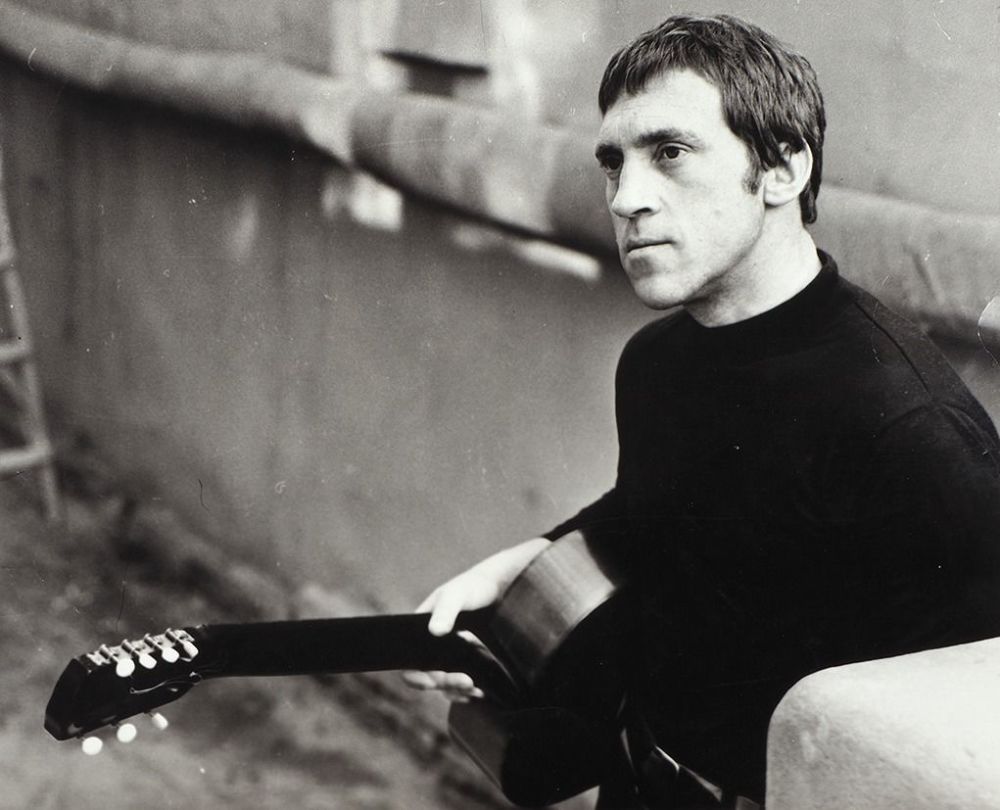 В. Высоцкий
«Юрий Любимов в нашей театральной культуре, да и вообще в современной культуре — явление удивительное, масштабное, если хотите, небывалое. И слава у Юрия Любимова и его театра тоже небывалая, фантастическая…»
Ф. Абрамов
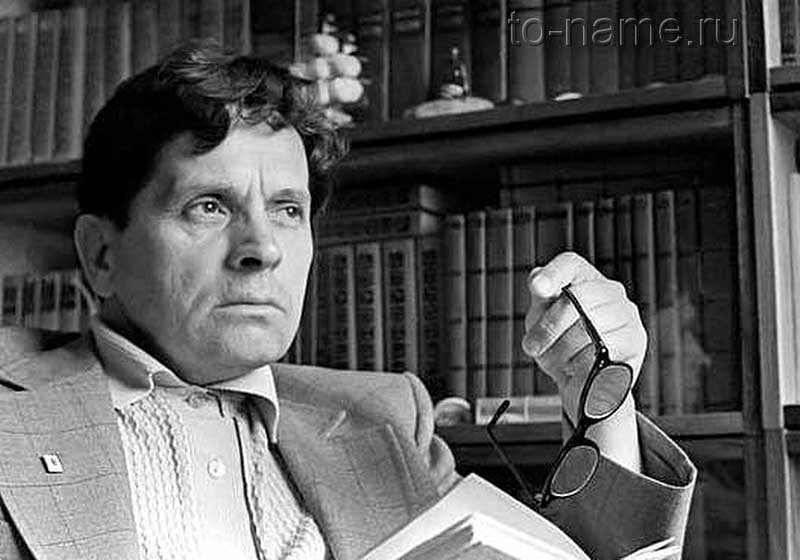 «В спектаклях Любимова радостно и громко прозвучала тема освободившейся — свободной личности, тема пьянящей пушкинской вольности, тема разинской цыганской вольницы, разгулявшейся вопреки…»
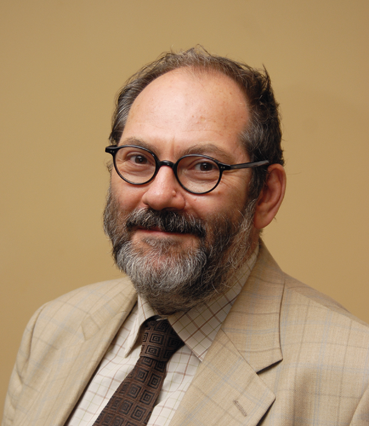 Б.Зингерман
МОЕ МНЕНИЕ
Я считаю, что Юрий Петрович Любимов – величайший актер и режиссер. Смелый и сильный человек. Несмотря на трудные условия работы, постоянную цензуру, он продолжал работать. Продолжал ставить спектакли, которые имели ошеломляющий успех. Это человек действительно большого таланта и сильного характера. Его вклад в культуру нашей страны – огромный. Он создал театр, который знаменит и популярен до сих пор.
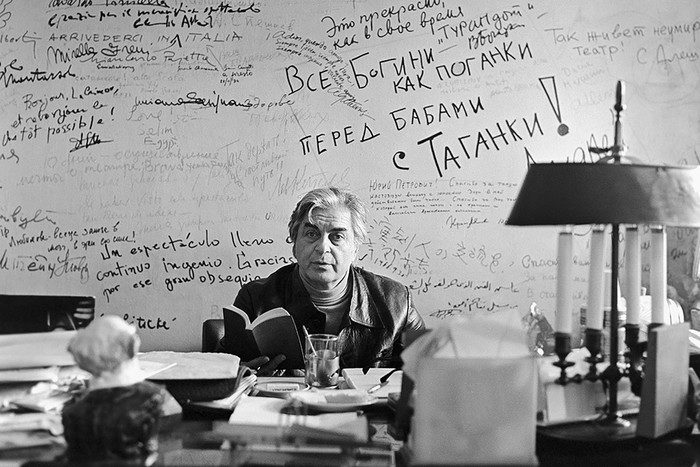